KARDİYOPULMONER  ARREST VE RESUSİTASYON
Prof.Dr.Hakan Tezcan
Marmara Üniversitesi Tıp Fakültesi 
 İç Hastalıkları Anabilim Dalı
Kardiyak Arrest
Kalp pompa fonksiyonunun aniden durması
Reversible
Müdahale olmazsa ölümle sonuçlanabilir.

			
			Ani Kardiyak Ölüm (SCD)

Kardiyak nedenlere bağlı
Akut semptomların başlamasını takiben 1 saat içinde
Önceden bilinen kalp hastalığı +/-
Ani Kardiyak Ölüm
SCD -% 80 nedeni KAH
              (KAH  % 20-25’inde ilk klinik belirti)

		 -% 10-15 kardiyomiyopatiler (dilate, hipertrofik)

VF en sık mekanizma
Kardiyak Arrest
Akut koroner sendrom
Son dönem pulmoner hastalıklar
İleri SSS hastalıkları
Sepsis
Maligniteler
Elektrolit bozuklukları
İlaç  toksisitesi
Kardiyak arrest
4-6 dk içinde beyin hasarı  gelişir
Hastane  dışı  arrest  hastaların %9’u hastaneye  yatabiliyor, % 2’si  taburcu  olabiliyor
VF ye bağlı olan hastane dışı arrest vakalarının hastaneye yatıp taburcu olma şansı <%6
Hastane içi kardiyak arrest vakalarının %20-30 taburcu olabiliyor
Hastaneye  yatanların  çoğunda  ölüm  nedeni  beyin  hasarı
Hastane dışı nedenlere göre prognoz
En iyi  prognoz sustained VT
En kötü prognoz  bradiaritmi-asistoli

Erken defibrilasyon en önemli  belirleyici
Kardiyopulmoner Resusitasyon
2005 American Heart Association guidelines for  CPR  and emergency  cardiovascular  care
 European Resuscitation Council guidelines
     for  resuscitation  2005
 2010  AHA guidelines for  CPR and ECC
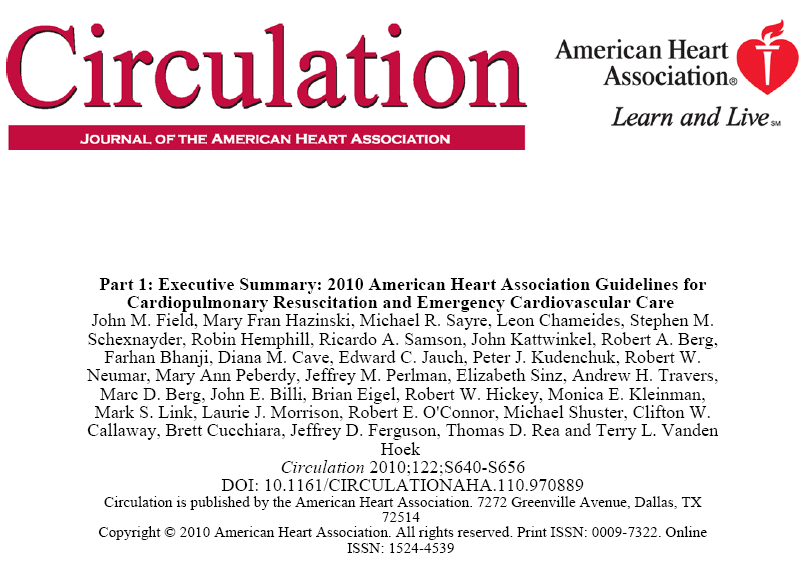 2010  AHA guidelines for  CPR and ECCYenilikler
A-B-C  yerine  C-A-B
     30 göğüs kompresyonu ilk 18 sn içinde 
     Arrest nedeni boğulma -asfiksi ise ve yenidoğanlarda  
     A-B-C uygulanabilir
Nabız ve solunum kontrolu için vakit kaybetme, hemen başla
Göğüs kompresyonu en az  5 cm  olmalı
Asistoli/NEA de atropin  rutin önerilmiyor
Kapnografi kullanımı -end tidal pCO2,santral venöz O2 saturasyonu,göğüs relaksasyon fazında arteriyel basınç
BLS algoritması
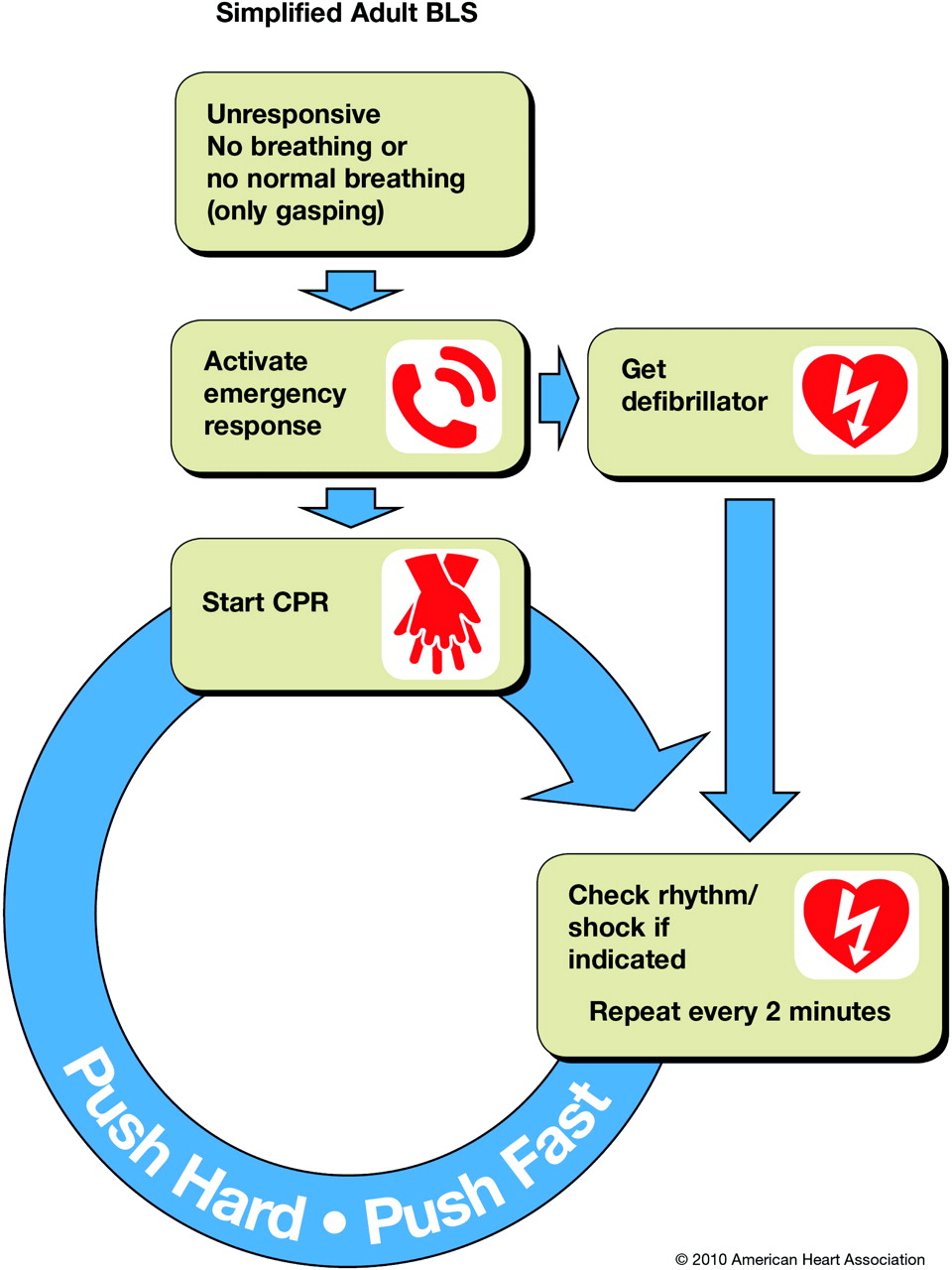 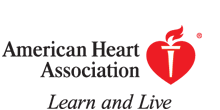 Berg, R. A. et al. Circulation 2010;122:S685-S705
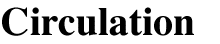 Copyright ©2010 American Heart Association
Temel Yaşam Desteği
Arrest tespiti
Acil yardım çağrısı
KPR , göğüs kompresyonu ön planda
Mümkün olan en kısa sürede defibrilasyon
İleri yaşam desteği
Post-arrest bakım
Hastanede kardiyak arrest
Yardım  çağır , ekipman  hazırlat
Monitorde ritim VT/VF ise tek bir prekordiyal vuru
KPR  30:2  başla
Nabızsız  VT/VF  ise hemen defibrile  et 
Güvenli hava  yolu  temin et
    (trakeal  entübasyon en güvenli yol)
Havayolu sağlandıktan sonra ;
          kompresyon  100/dk 
          ventilasyon  10/dk   sıklığında  devam  et
Ekip  lideri  KPR  işlemini  yönetir
Havayolu-Ventilasyon
Baş arkaya-çene yukarı, ağız içi aspirasyonu
    orofarengeal havayolu , balon-maske (Ambu) ile geçici olarak  havayolu ve ventilasyon
Entübasyon en iyi-güvenli yol
Laryngeal mask,combitube,laryngeal tüp alternatifler
Entübasyonu en deneyimli  kişi yapmalı
İşlem  10   sn de bitirilmeli
    (denemeler  arası  Ambu  kullanılabilir )
Havayolu-Ventilasyon
Entübasyon girişimi sırasında kompresyonlara  uzun  süre  ara  verme
Entübasyon  sonrası  kontrol, oskültasyon
Gastrik inflasyondan  kaçın
Dakikada 10  nefes (6 sn de 1), 
    her  biri 1  sn’de  verilir
500-600 cc tidal volüm (6-7 ml/kg)
Oksijen 10-12 L/dk
Göğüs Kompresyonu
Serebral ve koroner  dolaşım  için  gerekli
Sternum alt yarısına, orta hatta uygulanır
100/dk  hızında  yapılır
Yeterli  kompresyon (5 cm çökecek şekilde) ve yeterli relaksasyon  zamanı    
2 dk  bir  görev  değiştir
   
    KOMPRESYONLARA  ARA  VERME
Kardiyak Arrest  Ritimleri
Ventriküler  fibrilasyon (VF)
Nabızsız  ventriküler  taşikardi (NVT)

Nabızsız  elektrik  aktivite (NEA)
Asistoli
Ventriküler Taşikardi
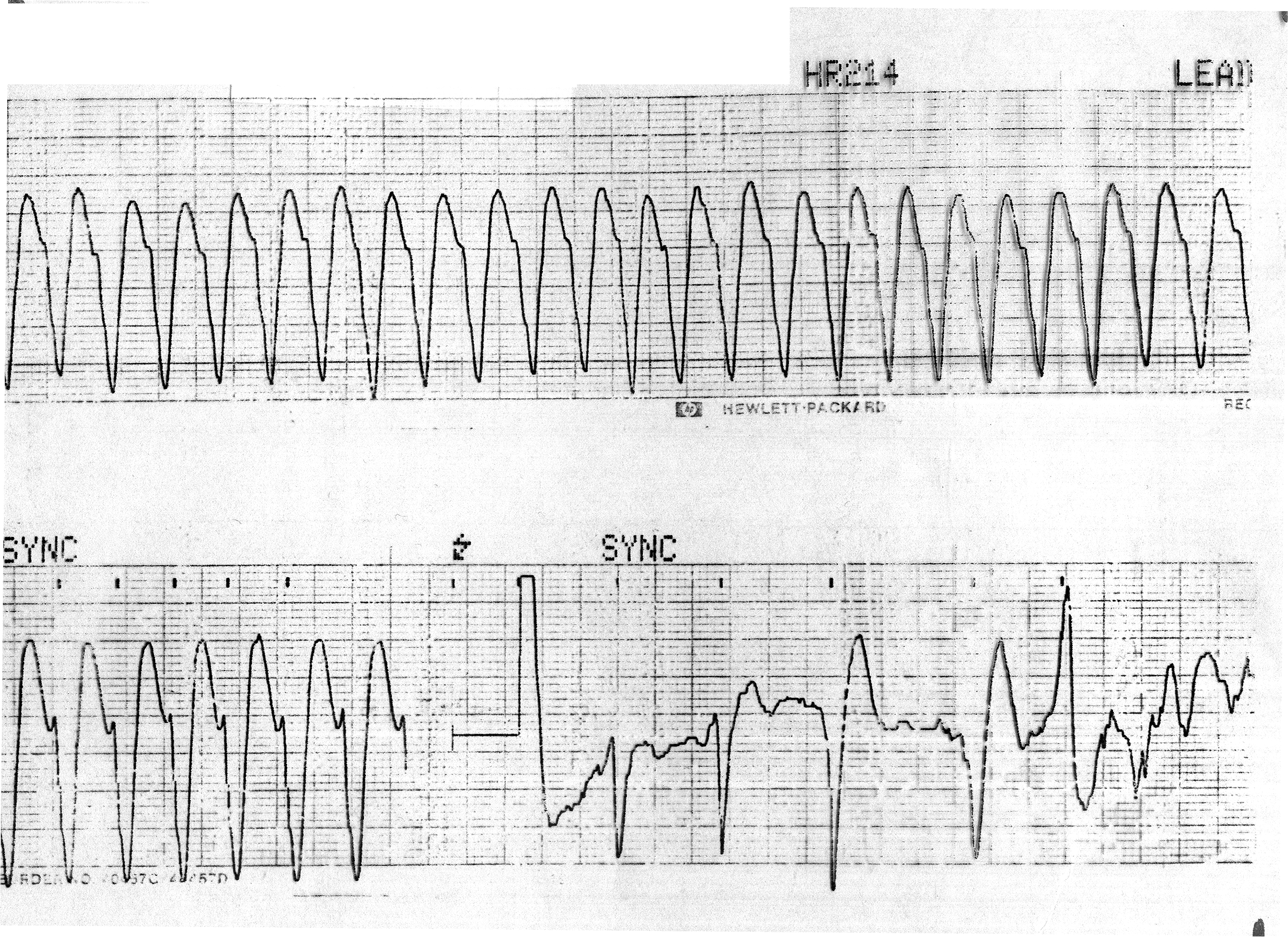 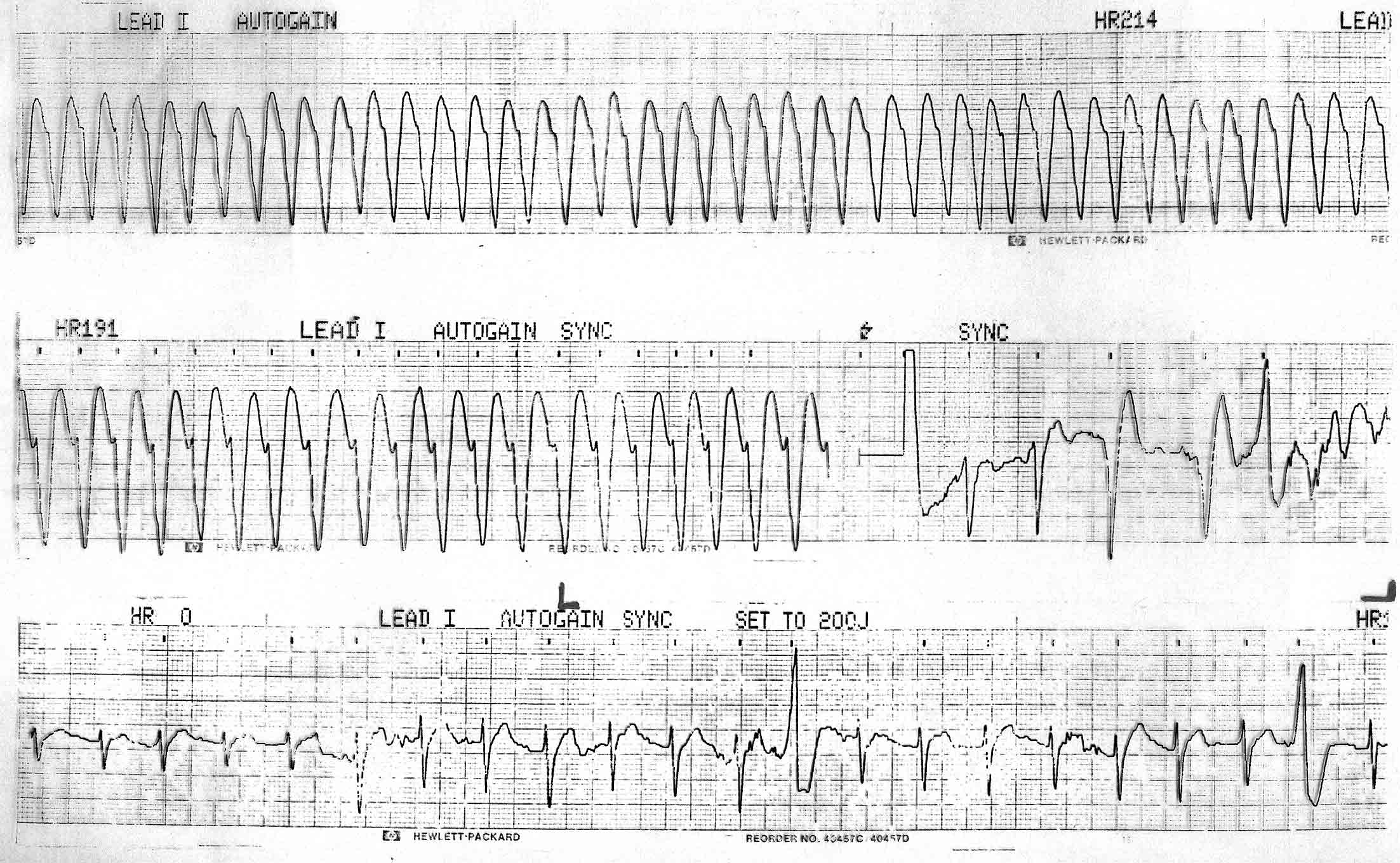 Ventriküler fibrilasyon
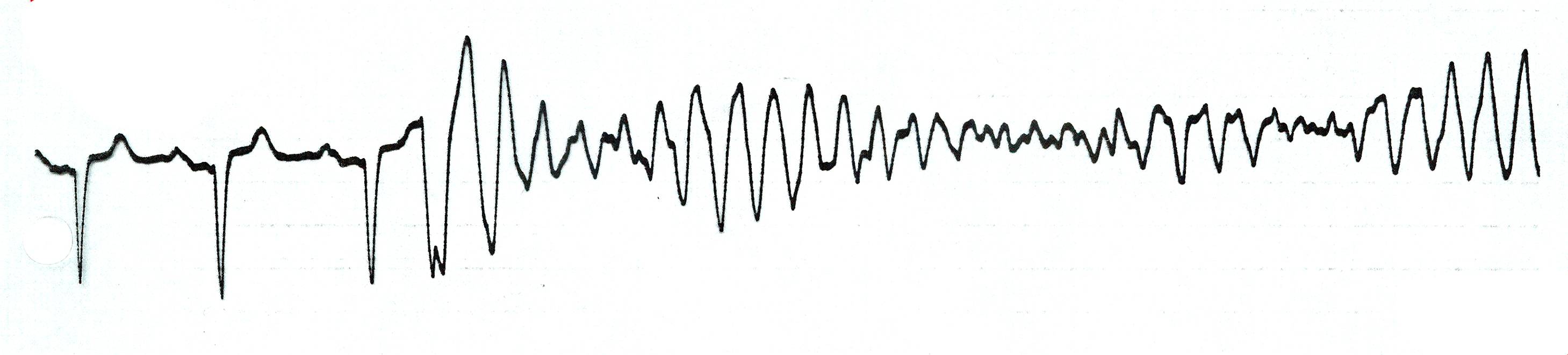 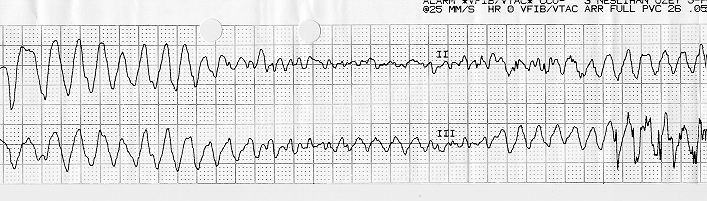 Kardiyak Arrest  Ritimleri
Elektroşok uygulananlar;
Ventriküler  fibrilasyon (VF)
Nabızsız  ventriküler  taşikardi (NVT)

Elektroşok uygulanmayanlar;
Nabızsız  elektrik  aktivite (NEA)
Asistoli
VF/Nabızsız VT
KPR 30:2 başla,havayolu temin et 
En kısa  sürede   defibrilasyon
Önce tek bir şok
2  dk  KPR  ve  ritim  kontrol
Gerekirse   bir  şok  daha
3.şok  öncesi  1 mg adrenalin 
    (adrenalin 3 dk da bir  tekrar  et )
3.şok  sonrası  300 mg  amiodaron bolus  
Polimorfik VT  için  Mg  2 gr
    ŞOK  -  KPR – RİTİM  KONTROL  DEVAM
Defibrilasyon
VF/ Nabızsız VT  de 
Uygun metodla  hazırlan-uygula
Monofazik  cihazlarda 360 J
Bifazik  cihazlarda 150-200 J
Hasta  3 dk içinde ilk  elektroşoku alabilmeli

    Monitorize  hastada tek bir  prekordiyal  vuru
    denenebilir , nadiren  çevirir.
Asistoli/Nabızsız elektrik aktivite(NEA)
Defibrilasyon  faydasız
Düzeltilebilir  sebepleri  tara/tedavi et   
    ( özellikle NEA için)
KPR  hemen  başla
Adrenalin 1 mg hemen ve 3’dk  da  bir  tekrar
Asistolide  ve  NEA’da  atropin  artık önerilmiyor
Asistolide  pace  faydasız 
    (ağır  bradikardilerde  atropin ve pace işe  yarayabilir)
Düzeltilebilir sebepler
-Hipoksi
-Hipovolemi
-Hipo/hiperkalemi
-Hipotermi
-Hipokalsemi
-Hipoglisemi
-Hidrojen ionu (asidoz)
Düzeltilebilir sebepler
-Tamponad (perikard)
-Toksinler
-Tromboz (pulmoner , koroner )
-Tansiyon pnömotoraks
ACLS /Kardiyak Arest Algoritması
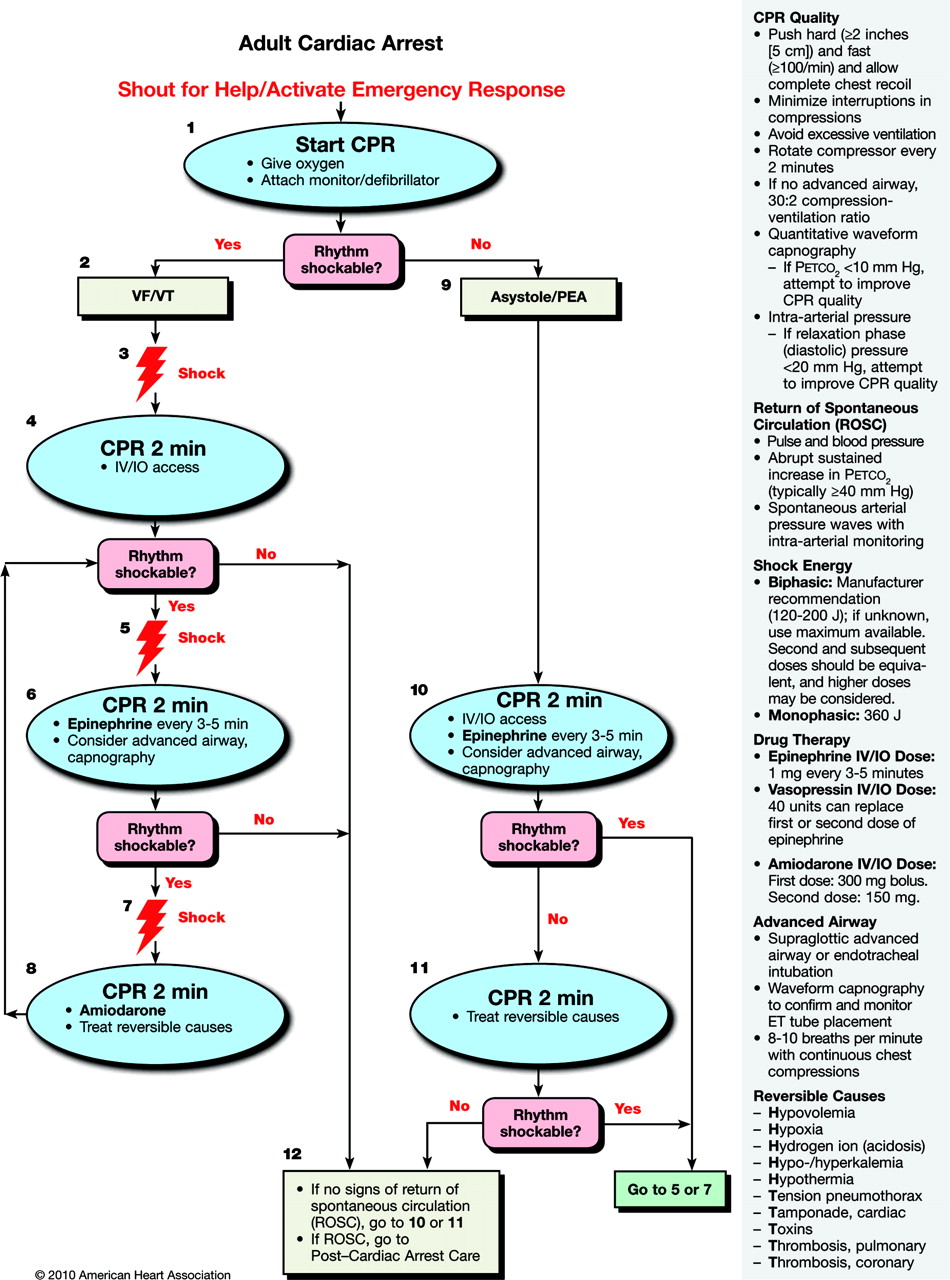 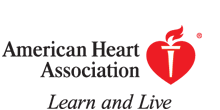 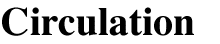 Neumar, R. W. et al. Circulation 2010;122:S729-S767
Copyright ©2010 American Heart Association
İlaç uygulama yolları
Santral  veya  periferik  venöz   yol
    diafragma  üstü  venöz  yollar  tercih  edilir
Endotrakeal  yol (5-10 ml sıvı ile)
İntraosseöz  yol (pediatrik grupta)
İlaç  sonrası  flush(20 ml) , ekstremiteyi kaldır
Adrenalin
Primer etki  alfa  adrenerjik
Sistemik vazokonstriksiyon, vazopressor
    Koroner –serebral kan akımı ve perfüzyon basıncını arttırır 
1/1000  solusyon , 1 cc/1mg
1 mg  IV  başla  3  dk’da  bir  tekrar et
Gerekirse intratrakeal
    2-2.5  mg/10 cc  suda  sulandırılıp
Vazopressin  adrenaline  üstün değil
Amiodaron
Antiaritmik  ajan
VF/VT’de  defibrilasyona  cevabı  artırır 
300 mg 20 cc dextrozda bolus
    (Cordarone;150 mg amp)
Gerekirse 150  mg  ek  bolus
900 mg /24 saat  infüzyon
Santral  ven  tercih  edilir (tromboflebit),flush yap
Hipotansiyon  , bradikardi yapabilir
Lidokain
Amiodaron  varken tercih edilmez
VF  için  eşiği  yükseltir , VT de kullanılabilir
İskemik  zeminde ve digital fazlalığında etkili
1-1.5 mg/kg  IV bolus , 1-4 mg/dk infüzyon
     (Aritmal  amp )
Miyokard depresyonu,konfüzyon,konvülsiyon
    parestezi  yapabilir
Magnesium
Rutinde önerilmiyor
Polimorfik VT,uzun QT (torsade de pointes)
Hipokalemi, hipomagnesemi,digoksin intoksikasyonu
1-2 g Mg /10 cc %5 dekstrozda  sulandır 2 dk’da ver
    ( %15 MgS04 amp ,1.5 g , 12 mmol ) 
Vazodilatasyon ve hipotansiyon yapabilir
Atropin
Yeni kılavuzda  asistoli/NEA için  artık önerilmiyor
Ağır bradikardilerde işe yarayabilir
Vagolitik  etkili
Atropin 1 mg IV  başla , gerekirse tekrar
Maksimum  doz  3  mg
Sodyum Bikarbonat
Rutinde  kullanılmaz
Hiperkalemi
Ciddi   metabolik  asidoz (pH<7.1)
Trisiklik entoksikasyonunda
1 mEq/kg  başlangıç dozu
Sodyum bikarbonat %8.4 , 10 cc amp
    50  cc  verilir  gerekirse  ek  doz
Kalsiyum
Rutinde kullanılmaz
Hiperkalemi
Hipokalsemi
Ca antagonisti  aşırı  doz alımında
10 cc (  %10 luk  Ca  amp.)
Arrestte  bolus verilebilir, spontan dolaşım  varsa  yavaş  infüzyon
Trombolitikler
Major  pulmoner  embolide
Akut  koroner  sendromda 
Stroke (kriterlere uyan akut iskemik stroke)
Devam eden KPR kontrendikasyon değil,
    trombolitik alanlarda KPR 60-90 dk dek sürdürülebilir
KPR sonrası bakım
Hemodinamik,metabolik ve nörolojik fonksiyonalrın stabilizasyonu önemli
Stabil  ritim , kan  basıncı
Hipoksi ve hiperkarbi(tekrar arrest ve beyin hasarı) hipokarbi (serebral vazokonstriksiyon)
    hiperventilasyondan  kaçın  (intratorasik basınç artışı)
Gastrik tüp; gastrik distansiyon ventilasyonu  olumsuz etkiler
Kontrol AC grafisi
KPR sonrası bakım
AKS’de  erken  revaskülarizasyon
İntraarteriyel monitorizasyon
Elektrolit  dengesi( K:4-4.5 mmol)
Kan glukozu kontrolü
Vücut  ısısı kontrolü(hipertermi nörolojik gidişe olumsuz, hafif  hipotermi faydalı olabilir)
Konvulsiyonları engelle , tedavi et (beyin hasarı)
    benzodiazepinler,propofol kullanılabilir
Kısa süreli arrest ve hemen dönen, normal kardiyak-serebral fonksiyonları  olanlar  ventilatöre bağlanmayabilir
DNAR  Kararı(do not attempt  resuscitation)
Önceden belirlenmeli
Bölümden sorumlu en kıdemli  gerekirse  konsultasyonlarda  bulunarak  bu  kararı  alır
Hastanın  önceden  tercihi   olabilir
Ekip  ve  hasta  yakınları  bilgilendirilir 
Arrest  olunca  KPR  uygulanmaz , diğer tedavi devam  edebilir 
    (sedasyon,analjezik,oksijen,sıvı vs.)
Yasal mevzuat hazır değil